Operations Management
Location Selection
Outline – Continued
Factors That Affect Location Decisions
Labor Productivity
Exchange Rates and Currency Risks
Costs
Political Risk, Values, and Culture
Proximity to Markets
Proximity to Suppliers
Proximity to Competitors (Clustering)
Outline – Continued
Methods of Evaluating Location Alternatives
The Factor-Rating Method
Locational Break-Even Analysis
Center-of-Gravity Method
Centroid Method
Transportation Model
Outline – Continued
Service Location Strategy
How Hotel Chains Select Sites
The Call Center Industry
Geographic Information Systems
Learning Objectives
When you complete this chapter you should be able to:
Identify and explain seven major factors that effect location decisions
Compute labor productivity
Apply the factor-rating method
Complete a locational break-even analysis graphically and mathematically
Learning Objectives
When you complete this chapter you should be able to:
Use the center-of-gravity method
Understand the differences between service and industrial-sector location strategies
Location Strategy
The objective of location strategy is to maximize the benefit of location to the firm
Location Strategy
One of the most important decisions a firm makes
Increasingly global in nature
Significant impact on fixed and variable costs
Decisions made relatively infrequently
The objective is to maximize the benefit of location to the firm
Location and Costs
Location decisions based on low cost require careful consideration
Once in place, location-related costs are fixed in place and difficult to reduce
Determining optimal facility location is a good investment
Location and Innovation
Cost is not always the most important aspect of a strategic decision
Four key attributes when strategy is based on innovation
High-quality and specialized inputs
An environment that encourages investment and local rivalry
A sophisticated local market
Local presence of related and supporting industries
Location Decisions
Long-term decisions 
Decisions made infrequently
Decision greatly affects both fixed and variable costs 
Once committed to a location, many resource and cost issues are difficult to change
Location Decisions
Country Decision
Key Success Factors
Political risks, government rules, attitudes, incentives
Cultural and economic issues
Location of markets
Labor talent, attitudes, productivity, costs
Availability of supplies, communications, energy
Exchange rates and currency risks
MN
WI
MI
OH
IL
IN
Location Decisions
Region/ Community Decision
Key Success Factors
Corporate desires
Attractiveness of region 
Labor availability and costs
Costs and availability of utilities
Environmental regulations
Government incentives and fiscal policies
Proximity to raw materials and customers
Land/construction costs
Location Decisions
Site Decision
Key Success Factors
Site size and cost
Air, rail, highway, and waterway systems
Zoning restrictions
Proximity of services/ supplies needed
Environmental impact issues
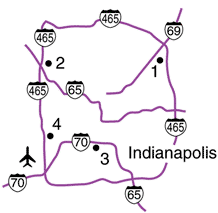 Country	Year 1 Rank	Year 2 Rank
Switzerland	1	4
USA	2	1
Japan	8	10
Canada	9	13
UK	13	9
Israel	27	23
China	29	48
Italy	48	38
India	49	22
Mexico	60	59
Russia	63	53
Global Competitiveness Index of Countries
Labor cost per day
Productivity (units per day)
= Cost per unit
Connecticut
Juarez
$25
20 units
$70
60 units
= $1.25 per unit
= $1.17 per unit
Factors That Affect Location Decisions
Labor productivity
Wage rates are not the only cost
Lower productivity may increase total cost
Factors That Affect Location Decisions
Exchange rates and currency risks
Can have a significant impact on costs
Rates change over time
Costs
Tangible - easily measured costs such as utilities, labor, materials, taxes
Intangible - less easy to quantify and include education, public transportation, community, quality-of-life
Factors That Affect Location Decisions
Exchange rates and currency risks
Can have a significant impact on cost structure
Rates change over time
Costs
Tangible - easily measured costs such as utilities, labor, materials, taxes
Intangible - less easy to quantify and include education, public transportation, community, quality-of-life
Factors That Affect Location Decisions
Political risk, values, and culture
National, state, local governments attitudes toward private and intellectual property, zoning, pollution, employment stability may be in flux
Worker attitudes towards turnover, unions, absenteeism
Globally cultures have different attitudes towards punctuality, legal, and ethical issues
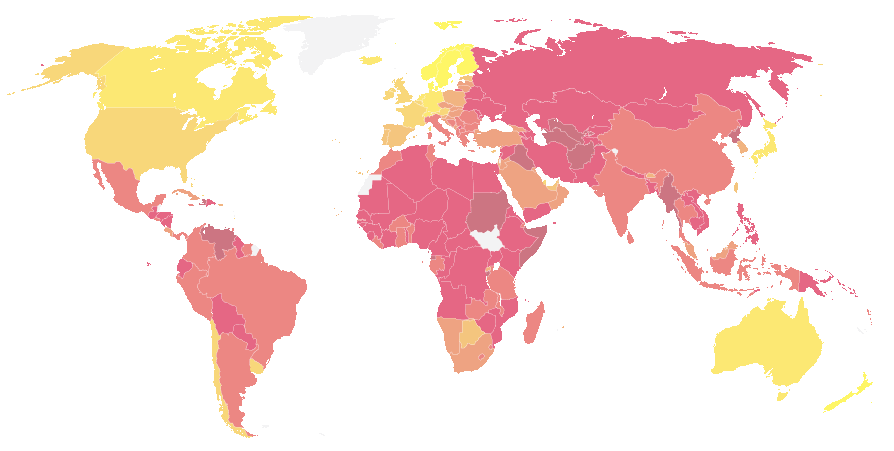 Least Corrupt
Most Corrupt
Ranking Corruption
Rank	                Country	2011 CPI Score (out of 10)
1	New Zealand 	9.5
2	Demark, Finland	9.4
5	Singapore	9.2
6	Norway	9.0
8	Australia, Switzerland	8.8
10	Canada	8.7
12	Hong Kong	8.4
14	Germany, Japan	8.0
16	UK	7.8
24	USA	7.1
32	Taiwan	6.1
43	South Korea	5.4
60	Malaysia	4.3
75	China	3.6
112	Vietnam	2.9
143	Russia	2.4
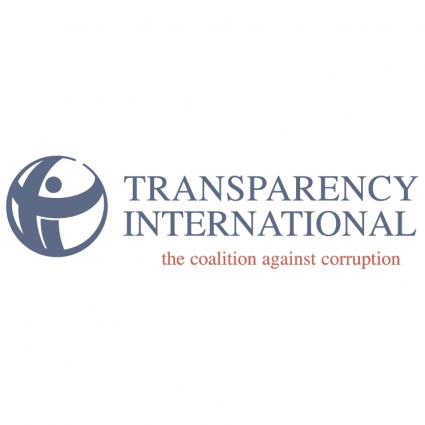 [Speaker Notes: CPI is the Corrupt Perceptions Index calculated by Transparency International, an organization dedicated to fighting business corruption. The Index is calculated from up to 13 different individual scores. For details and the methodology, see www.transparency.org.

In case students are interested, the country with the lowest score in the 2006 survey was Haiti with a score of 1.8 out of 10.]
Factors That Affect Location Decisions
Proximity to markets
Very important to services
JIT systems or high transportation costs may make it important to manufacturers
Proximity to suppliers
Perishable goods, high transportation costs, bulky products
Factors That Affect Location Decisions
Proximity to competitors
Called clustering
Often driven by resources such as natural, information, capital, talent
Found in both manufacturing and service industries
Clustering of Companies
Clustering of Companies
Clustering of Companies
Factor-Rating Method
Popular because a wide variety of factors can be included in the analysis
Six steps in the method
Develop a list of relevant factors called key success factors
Assign a weight to each factor
Develop a scale for each factor
Score each location for each factor
Multiply score by weights for each factor for each location
Recommend the location with the highest point score
Key			Scores
	Success			(out of 100)		Weighted Scores
	Factor	Weight	France		Denmark	France		Denmark
Labor   availability  and attitude	.25	70	60	(.25)(70) = 17.5	(.25)(60) = 15.0
People-to-  car ratio	.05	50	60	(.05)(50) = 2.5	(.05)(60) = 3.0
Per capita  income	.10	85	80	(.10)(85) = 8.5	(.10)(80) = 8.0
Tax structure	.39	75	70	(.39)(75) = 29.3	(.39)(70) = 27.3
Education  and health	.21	60	70	(.21)(60) = 12.6	(.21)(70) = 14.7
Totals	1.00			70.4	68.0
Factor-Rating Example
Table 8.4
Locational Break-Even Analysis
Method of cost-volume analysis used for industrial locations
Three steps in the method
Determine fixed and variable costs for each location
Plot the cost for each location 
Select location with lowest total cost for expected production volume
Fixed	Variable	Total
City	Cost	Cost	Cost
Akron	$30,000	$75	$180,000
Bowling Green	$60,000	$45	$150,000
Chicago	$110,000	$25	$160,000
Locational Break-Even Analysis Example
Three locations:
Selling price = $120
Expected volume = 2,000 units
Total Cost = Fixed Cost + (Variable Cost x Volume)
–
$180,000  –
–
$160,000  –
$150,000  –
–
$130,000  –
–
$110,000  –
–
–
$80,000  –
–
$60,000  –
–
–
$30,000  –
–
$10,000  –
–
Chicago cost curve
Annual cost
Bowling Green cost curve
Akron cost curve
Akron lowest cost
Chicago lowest cost
Bowling Green lowest cost
|	|	|	|	|	|	|
	0	500	1,000	1,500	2,000	2,500	3,000
Volume
Locational Break-Even Analysis Example
Figure 8.2
Center-of-Gravity Method
Finds location of distribution center that minimizes distribution costs
Considers
Location of markets
Volume of goods shipped to those markets
Shipping cost (or distance)
Center-of-Gravity Method
Place existing locations on a coordinate grid
Grid origin and scale is arbitrary 
Maintain relative distances 
Calculate X and Y coordinates for ‘center of gravity’
Assumes cost is directly proportional to distance and volume shipped
∑dixQi
∑Qi
i
x - coordinate =
i
∑diyQi
∑Qi
i
y - coordinate =
i
Center-of-Gravity Method
where	dix	=	x-coordinate of location i
	diy	=	y-coordinate of location i
	Qi	=	Quantity of goods moved to or from location i
North-South
New York (130, 130)
120  –
90  –
60  –
30  –
–
Chicago (30, 120)
Pittsburgh (90, 110)
Atlanta (60, 40)
|	|	|	|	|	|
		30	60	90	120	150
East-West
Arbitrary origin
Center-of-Gravity Method
Number of Containers
	Store Location	Shipped per Month
Chicago (30, 120)	2,000
	Pittsburgh (90, 110)	1,000
	New York (130, 130)	1,000
	Atlanta (60, 40)	2,000
(30)(2000) + (90)(1000) + (130)(1000) + (60)(2000)
2000 + 1000 + 1000 + 2000
x-coordinate =
= 66.7
(120)(2000) + (110)(1000) + (130)(1000) + (40)(2000)
2000 + 1000 + 1000 + 2000
y-coordinate =
= 93.3
Center-of-Gravity Method
North-South
New York (130, 130)
120  –
90  –
60  –
30  –
–
Chicago (30, 120)
Pittsburgh (90, 110)
+
Center of gravity (66.7, 93.3)
Atlanta (60, 40)
|	|	|	|	|	|
		30	60	90	120	150
East-West
Arbitrary origin
Center-of-Gravity Method
Figure 8.3
Transportation Model
Finds amount to be shipped from several points of supply to several points of demand. Solution will minimize total production and shipping costs.
A special class of linear programming problems
North-west corner approximation
Load- distance method
Worldwide Distribution of Volkswagens and Parts
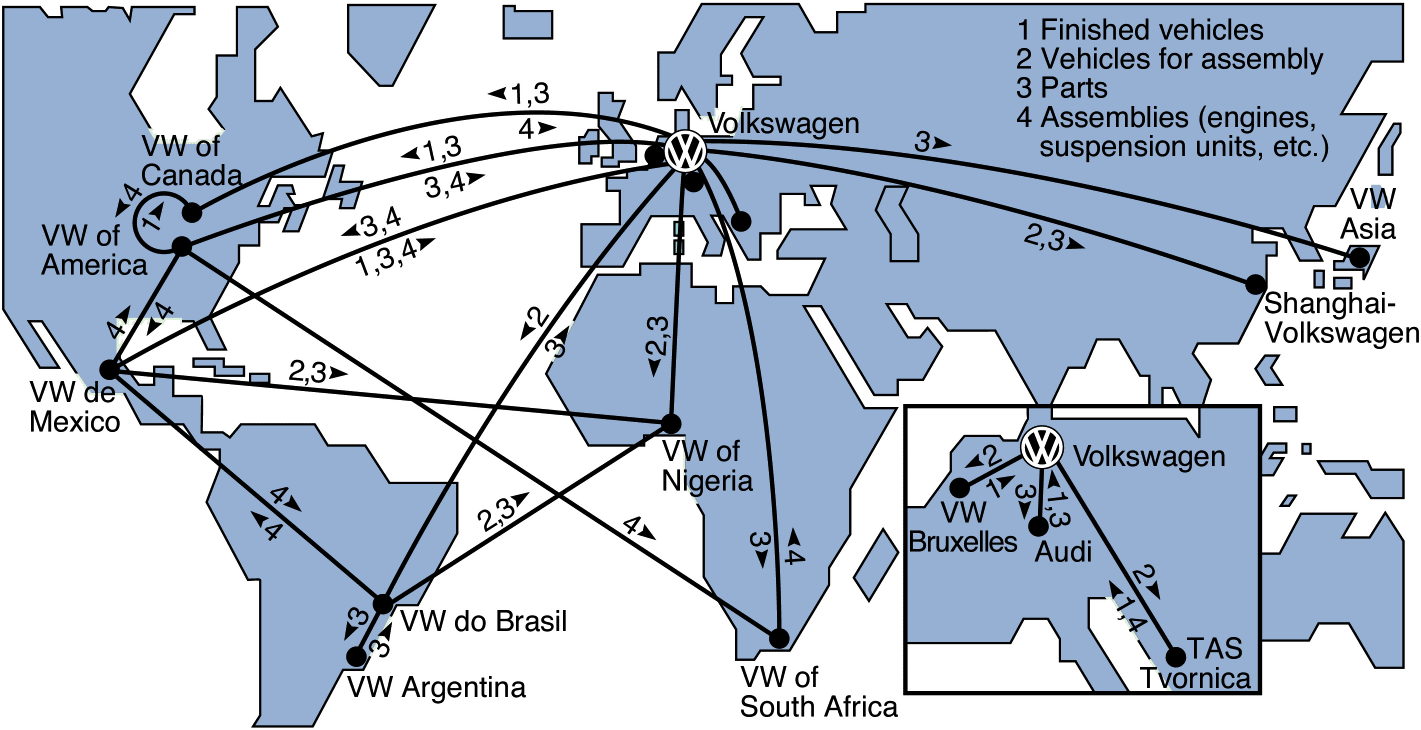 Figure 8.4
Service Location Strategy
Purchasing power of customer-drawing area
Service and image compatibility with demographics of the customer-drawing area
Competition in the area
Quality of the competition
Uniqueness of the firm’s and competitors’ locations
Physical qualities of facilities and neighboring businesses
Operating policies of the firm
Quality of management
Service/Retail/Professional Location	 Goods-Producing Location
	 Revenue Focus	 Cost Focus
Volume/revenue
	Drawing area; purchasing power
	Competition; advertising/pricing

Physical quality
	Parking/access; security/lighting; appearance/image

Cost determinants
	Rent
	Management caliber
	Operations policies (hours, wage rates)
Tangible costs
	Transportation cost of raw material
	Shipment cost of finished goods
	Energy and utility cost; labor; raw material; taxes, and so on

Intangible and future costs
	Attitude toward union
	Quality of life
	Education expenditures by state
	Quality of state and local government
Location Strategies
Service/Retail/Professional Location	 Goods-Producing Location
	 Techniques	 Techniques
Regression models to determine importance of various factors
Factor-rating method
Traffic counts
Demographic analysis of drawing area
Purchasing power analysis of area
Center-of-gravity method
Geographic information systems
Transportation method
Factor-rating method
Locational break-even analysis
Crossover charts
Location Strategies
Service/Retail/Professional Location	 Goods-Producing Location
	 Assumptions	 Assumptions
Location is a major determinant of revenue
High customer-contact issues are critical
Costs are relatively constant for a given area; therefore, the revenue function is critical
Location is a major determinant of cost
Most major costs can be identified explicitly for each site
Low customer contact allows focus on the identifiable costs
Intangible costs can be evaluated
Location Strategies
How Hotel Chains Select Sites
Location is a strategically important decision in the hospitality industry
La Quinta started with 35 independent variables and worked to refine a regression model to predict profitability
The final model had only four variables
Cost of construction
Median income levels
State population per inn
Location of nearby colleges
r2 = .51
51% of the profitability is predicted by just these four variables!
The Call Center Industry
Requires neither face-to-face contact nor movement of materials
Has very broad location options
Traditional variables are no longer relevant
Cost and availability of labor may drive location decisions
Geographic Information Systems (GIS)
Important tool to help in location analysis
Enables more complex demographic analysis
Available data bases include
Detailed census data
Detailed maps
Utilities
Geographic features
Locations of major services
Geographic Information Systems (GIS)
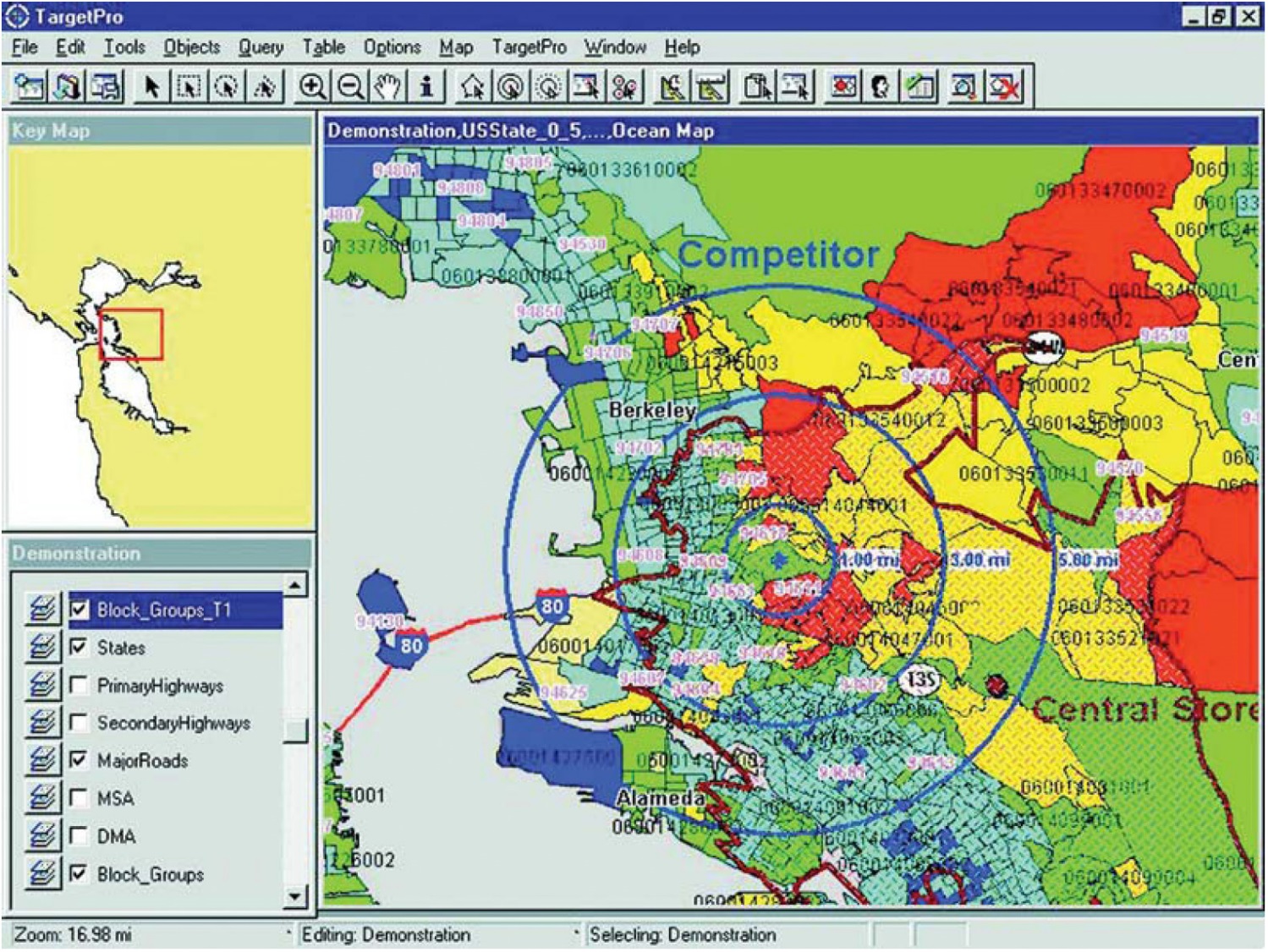 End